Dirección General de Educación Superior 
Para Profesionales de la Educación
PROFOCIE
Programa de Fortalecimiento
 de la Calidad en Instituciones Educativas
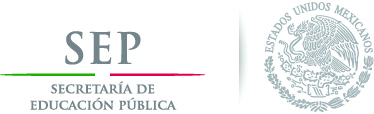 LINEAMIENTOS PARA LA PLANEACIÓN 
DEL PLAN ESTATAL DE FORTALECIMIENTO
DE LA EDUCACIÓN NORMAL
GUÍA PEFEN 2014 y 2015
Propósito general
Presentar los lineamientos que rigen el proceso de actualización de la planeación del PEFEN 2014 y 2015 a las 32 entidades.
Propósito de la Guía PEFEN 2014 y 2015
Orientar las acciones de las entidades y de las Escuelas Normales para elaborar el Plan Estatal de Fortalecimiento de la Educación Normal que se llevará a la práctica en los ciclos escolares 2014-2015 y 2015-2016 con recursos del Programa de Fortalecimiento de la Calidad en Instituciones Educativas en el marco del Plan Estatal de Fortalecimiento de la Educación Normal (PEFEN) y bajo la normatividad de las Reglas de Operación de este Programa.
Reglas de Operación del PEFEN 2014 y 2015
Es importante señalar que a partir del año 2014, el Plan Estatal de Fortalecimiento de la Educación Normal (PEFEN) se integra al Programa de Fortalecimiento  de la Calidad en Instituciones Educativas (PROFOCIE) bajo la normatividad de las Reglas de Operación de dicho Programa.

El Programa de Fortalecimiento de la Calidad en Instituciones Educativas es una iniciativa de la SEP que se enmarca en lo establecido por los artículos 3o. de la Constitución Política de los Estados Unidos Mexicanos, 77 de la Ley Federal de Presupuesto y Responsabilidad Hacendaria; 176, 178 y 179 de su Reglamento; 29, 30, 31, 40 y 41 y anexo 24 del Presupuesto de Egresos de la Federación para el Ejercicio Fiscal 2014.

En este documento, publicado el 29 de diciembre de 2013, se destacan los nuevos lineamientos que regulan y norman el desarrollo del Programa y los indicadores en los que se basa la evaluación del PEFEN 2014 y 2015.

Para la construcción del PEFEN 2014  y 2015, las Autoridades Educativas Locales (AEL), la Administración  Federal de Servicios Educativos en el Distrito Federal (AFSEDF) y las Escuelas Normales Públicas desarrollarán un modelo bienal para lo cual se cuenta con la guía metodológica.
Introducción a la Guía PEFEN
Se recomienda  navegar por las diferentes secciones que conforman la Guía: introducción, ámbito estatal, ámbito de la escuela normal e información complementaria; poniendo especial atención en los siguientes puntos:

Introducción
Presentación: del Programa de Fortalecimiento de la Educación Normal y los aspectos operativos del PEFEN que se definen en las Reglas de Operación del Programa.
Énfasis: Conocer los puntos de énfasis de la autoevaluación del PEFEN para los cuatro ámbitos, capacidad académica, competitividad académica, planeación estratégica y gestión, destacando los análisis puntuales de los programas de seguimiento a egresados, tutoría y asesoría.
Proceso de planeación: se concreta en el PEFEN, ProGEN y ProFEN,  en donde se hace explícita la situación de la educación normal, puntualizando la importancia de la integración de los tres documentos para describir y definir los logros  y áreas de oportunidad de la entidad y las escuelas normales.

Información complementaria
En esta sección se incluye un nuevo anexo, “Relación de comprobantes del presupuesto ejercido en el ProGEN o ProFEN”, que contiene el formato necesario para la presentación  del listado de las facturas para el cierre del ejercicio y un modelo de oficio de liberación.
Lineamientos para el proceso de actualización de la planeación del PEFEN 2014 y 2015

Esta planeación requiere analizar y evaluar  en forma integral los avances logrados, considerando las metas establecidas en la planeación estratégica en el PEFEN 2013, relacionados a la capacidad académica, la competitividad académica y la gestión, así como la situación actual de éstas, considerando:  

Planeación institucional
Habilitación del personal docente
Programa de tutoría y asesoría
Desempeño de los estudiantes
Programa de seguimiento a egresados
Reforma curricular
Evaluación y mejora continua
Fortalecimiento de la infraestructura y el equipamiento

Realizar esta valoración sobre el impacto del Programa en este año de ejecución, permitirá desarrollar una planeación más pertinente y factible para  dar continuidad al proceso que se ha desplegado desde 2006. También posibilitará de ser necesario, reformular  la misión y  la visión institucional, así como los objetivos estratégicos.
Autoevaluación
Los resultados del análisis en el ámbito de competitividad, capacidad académica y gestión, permitirán actualizar y enriquecer el proceso de planeación y de mejora continua del sistema estatal de educación normal y de cada una de sus EN por lo que se recomienda considerar los siguientes aspectos:

Capacidad Académica

Llevar a cabo el análisis de cada uno de los elementos que integran la capacidad académica como son:

Impulsar y avanzar en la formación de cuerpos académicos.

Establecer estrategias para que los profesores de tiempo completo reúnan los requisitos para ingresar al PROMEP.

Alcanzar el perfil PROMEP.

Plantear políticas para incrementar el número de plazas de tiempo completo en cada escuela normal. 

Impulsar programas de tutoría y asesoría.
Competitividad Académica
Los ejes de análisis para la competitividad académica son:

Mejorar y asegurar la calidad de los programas y servicios académicos que ofrece la escuela normal.

Evaluación de Programas Educativos mediante los esquemas y procedimientos del Sistema Nacional de Evaluación y Acreditación, a través de los CIEES.

Mejorar resultados en los Exámenes Generales de Conocimientos y en los Exámenes Nacionales de Ingreso al Servicio. 

Impulsar programas de seguimiento a egresados.

Propiciar condiciones para impulsar la innovación educativa y vinculación a nivel nacional o internacional

Flexibilización curricular.

Incorporación de la tecnología para  apoyar al proceso educativo.
Gestión

Esta sección se conforma con los siguientes ejes de análisis:

Análisis de la evolución de la mejora continua de la gestión
Seguimiento del ProGEN y de sus proyectos integrales
Análisis de la capacidad física instalada y su grado de utilización

Dentro de estos temas, es necesario identificar las actividades para iniciar o continuar procesos que permitan coadyuvar al fortalecimiento de la educación normal, el cumplimiento de la normatividad, los compromisos con la sociedad y la administración transparente de recursos.
Proyectos Integrales

Los Proyectos Integrales del PEFEN 2014 y 2015 deberán:


Establecer sus objetivos particulares para los dos años (ciclos 2014-2015 y 2015-2016)
Plantear metas y acciones para ser desarrolladas sólo para el primer año (ciclo escolar 2014-2015)
Tomar en cuenta que en el proceso de adecuación de la planeación se plantearán metas y acciones para el segundo año (ciclo escolar 2015-2016), sólo en los objetivos que fueron apoyados en el primer año
Planeación prospectiva
En la construcción de la misión, visión, políticas y estrategias , recordar que la planeación es un proceso dinámico que se visualiza en un tiempo y contexto determinado, por tal motivo, es necesario revisar, actualizar  y articular:

la continuidad en el proceso de planeación

políticas, estrategias, objetivos y metas  establecidos en la planeación con los proyectos integrales

la integración y funcionamiento de las Escuelas Normales

brechas educativas

la consistencia entre la información presentada en los documentos: PEFEN, ProGEN y ProFEN

la sistematización de la información  del sistema de educación normal en el estado y cada una de sus escuelas
En esta planeación se debe tener en cuenta los elementos que caracterizan a una institución de educación superior
Escuelas normales reconocidas como IES de buena calidad
Oferta educativa de calidad
Gestión institucional competente
Capacidad académica
Competitividad académica
Rendición de cuentas
Certificación de procesos estratégicos
Sistemas de información
Innovación educativa
El proceso de planeación
A manera de conclusión, es fundamental recordar que la planeación es un proceso :

Continuo porque se retoman los avances logrados durante cada etapa del proceso para incorporarlos en la siguiente.

Dinámico porque permite las modificaciones, con base en la autoevaluación y la evaluación externa, para reorientar la planeación prospectiva. Las definiciones, acciones y la información que se genera tanto en el ámbito estatal como en el ámbito de cada escuela normal se impactan recíprocamente.

Simultáneo ya que las definiciones, acciones y la información que se genera tanto en el ámbito estatal como en el ámbito de cada escuela normal se realizan en el momento oportuno y en ocasiones, al mismo tiempo.

Participativo porque propone involucrar a los actores de la educación normal de los diferentes niveles.

Que permite construir respuestas pertinentes a los problemas comunes de la educación normal  y a los de cada escuela normal a partir del reconocimiento de su realidad.
Cronograma  para la actualización del PEFEN 2014 y 2015.